ОО СПН «Дари Добро»
Общественная организация по социальной поддержке населения Алданского района РС(Я) «Дари добро»
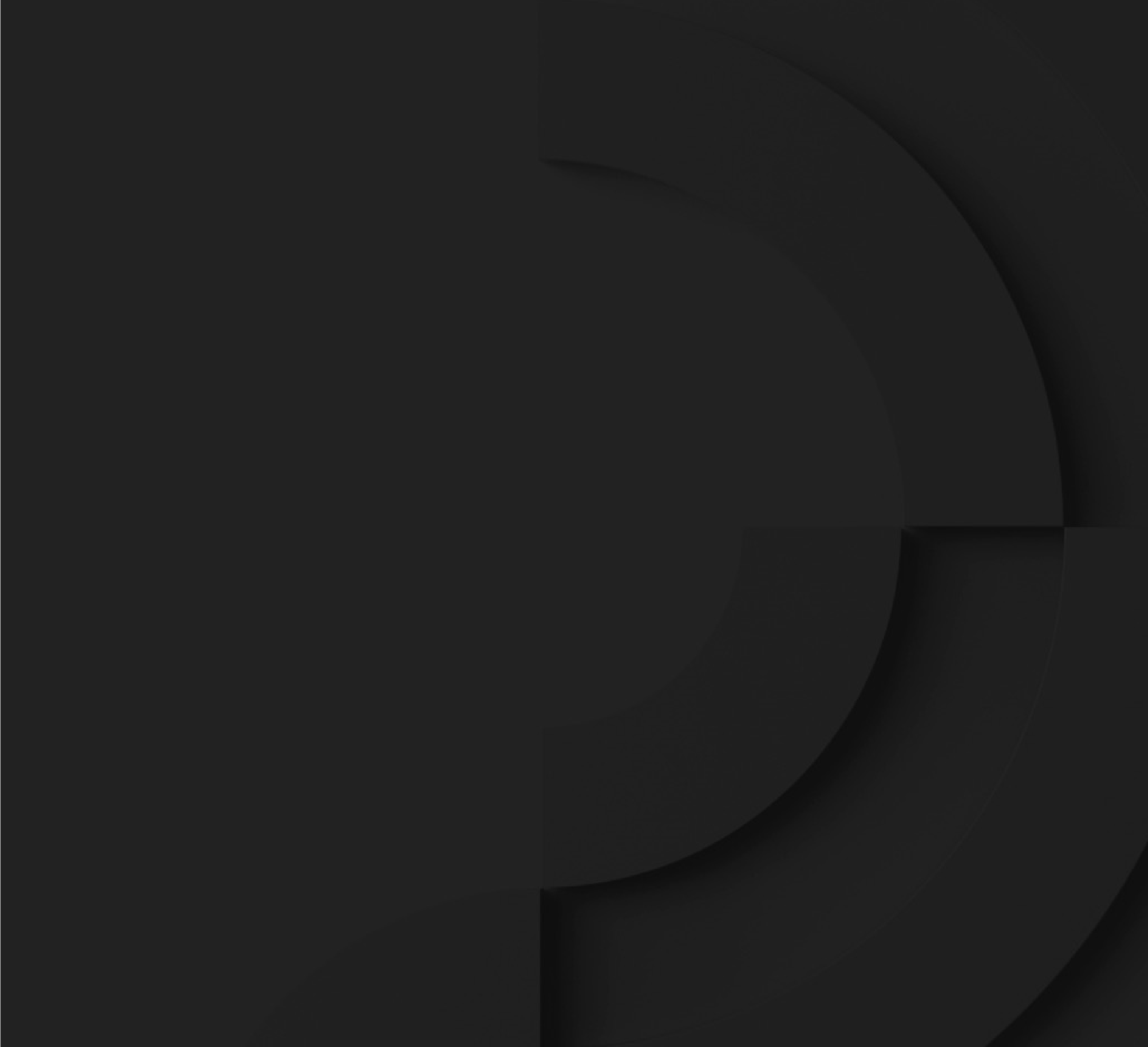 Что такое Добро.Центр?
Это бесплатная социальная франшиза федерального масштаба.
Волонтерское движение в России становится сильнее с каждым годом.                  Появляются новые программы, меняются подходы, развивается добровольческая   инфраструктура и система ее поддержки. Добро.Центры занимаются развитием социальных и гражданских инициатив в своем городе, а взамен получают дополнительную поддержку и ресурсы на собственные проекты.
Аналитика волонтерства в Добро.Центре по всей России
волонтеров Добро.Центра до 18 лет
Организация активно привлекает молодых и активных волонтеров для плодотворного сотрудничества.
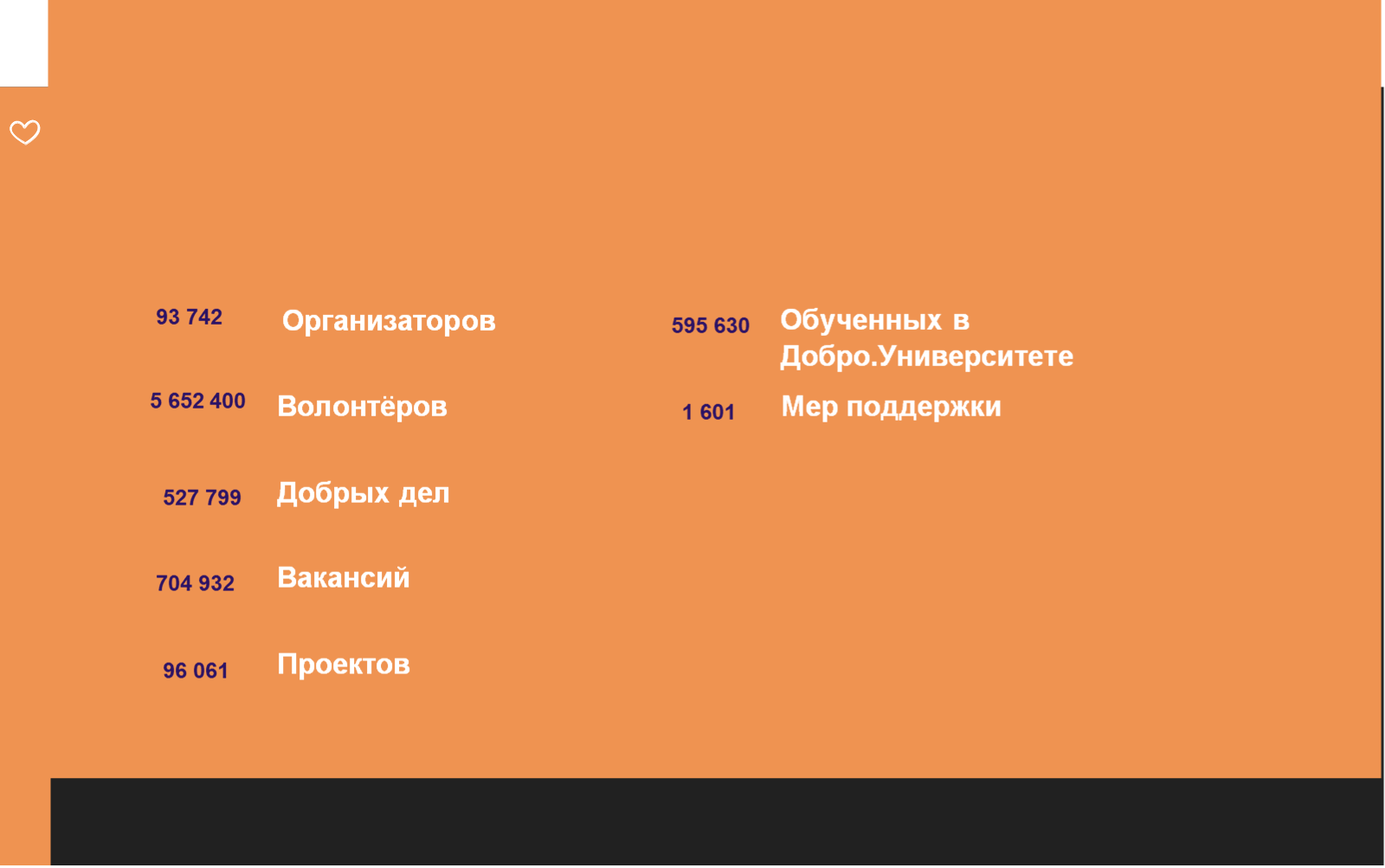 .
.
1
2
3
4
Преимущества Добро.Центра
Платформа облегчает 
сопровождение и 
координацию
проектов, что существенно 
экономит время и
 ресурсы для всех 
участников.
Благодаря открытым данным, каждый волонтёр может узнать о добровольческих событиях в нашей организации и найти то, что соответствует его интересам.
Возможность 
быстрого
поиска волонтёров 
в любом регионе.
Волонтёры могут найти 
интересующие их 
мероприятия, не находясь 
в том же месте.
В Алданском районе статус Добро.Центра получила ОО СПН «Дари добро»
Организация зарегистрирована в Министерстве юстиции с 21 марта 2016 г. и стабильно занимается регулярным проведением благотворительных акций до настоящего времени.
Основные направления деятельности организации «Дари добро»
Животные
Старшее поколение
Люди с ОВЗ
Экология
Культура и искусство
Поиск пропавших
Урбанистика
Интеллектуальная помощь
Права человека
Образование
Наука
Дети и молодежь

Спорт и события
Здравоохранение
    и ЗОЖ

ЧС

Ветераны и 
    историческая память
1
2
3
4
5
Организация регулярно проводит следующие мероприятия
Организовывает детские праздники
Оказывает поддержку беженцам 
из ДНР и ЛНР
Проводит субботники
Оказывает продуктовую и вещевую помощь населению Алданского района
Устраивает благотворительные акции
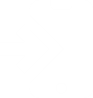 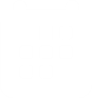 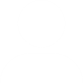 Организация гарантирует
Возможность связаться с каждым членом команды в любое время благодаря сообществу в ВК и отдельным группам в 
Whats App
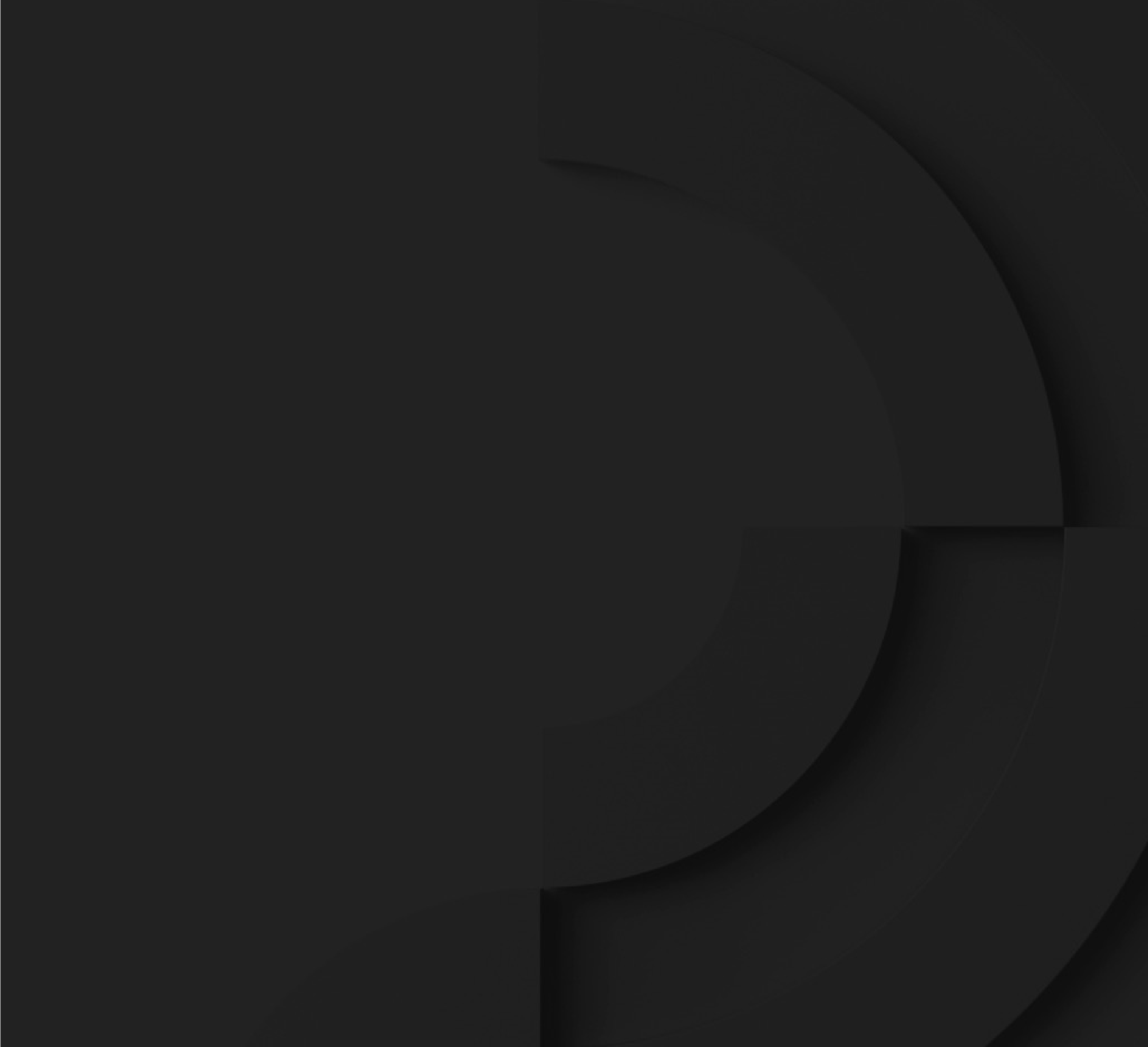 Деятельность организации за последний год
Благотворительные акции
Бессмертный полк
Дни памяти детям-
Жертвам войны
СВО
26.10
01.08
10.12
31.10
27.07
Сильные руки
Подари улыбку
Не словом, а делом
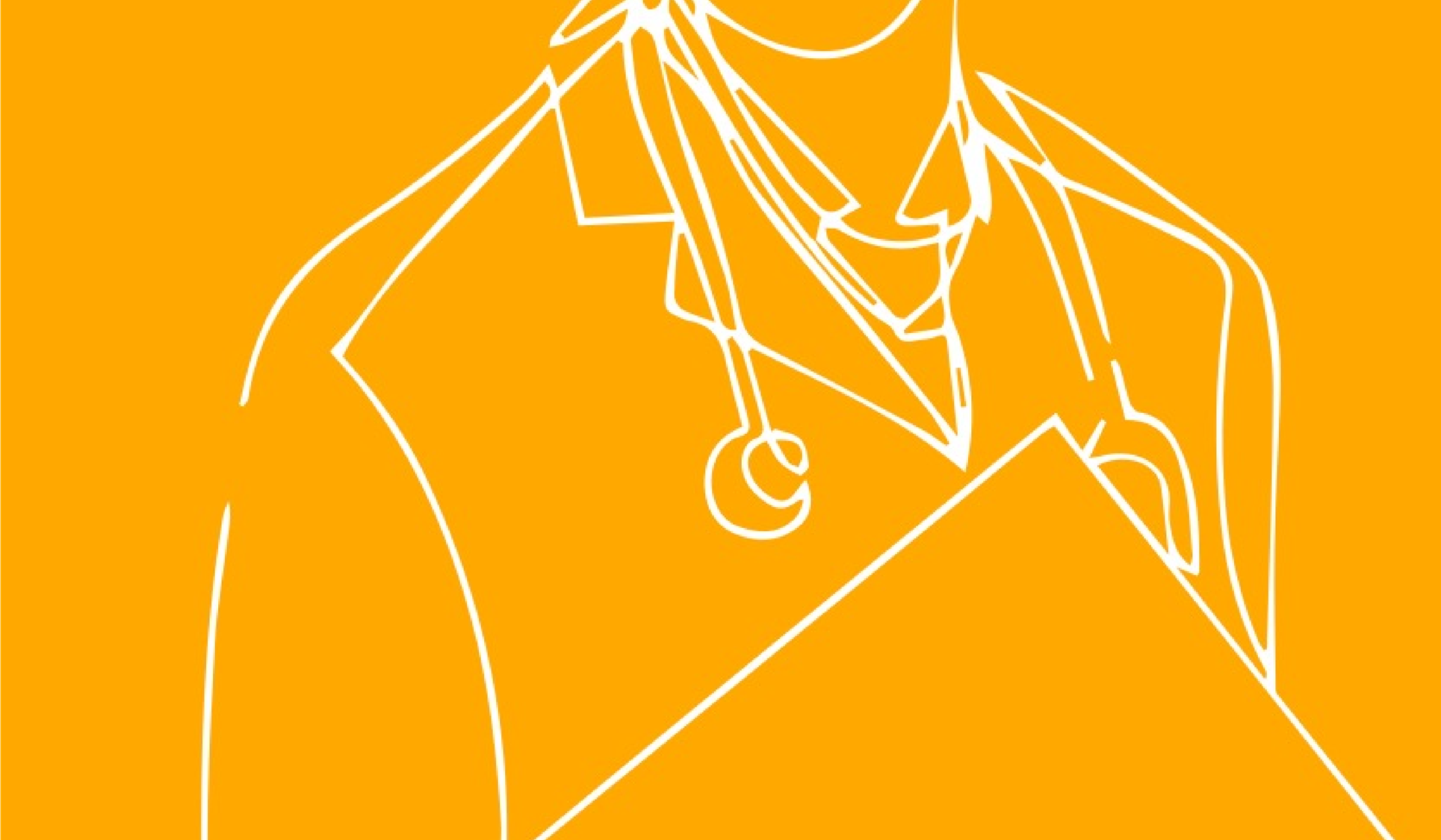 Как зарегистрироваться на нашей платформе и начать помогать?
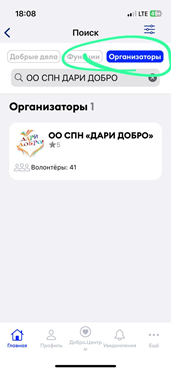 Если вы готовы
Действовать с нашей
командой волонтеров, 
необходимо сперва зарегистрироваться 
на сайте Добро.рф
После регистрации необходимо на главной странице сайта нажать  на «поиск» и ввести название нашей организации, затем нажать на кнопку «организаторы». Затем должна появиться вкладка ОО СПН «ДАРИ ДОБРО»
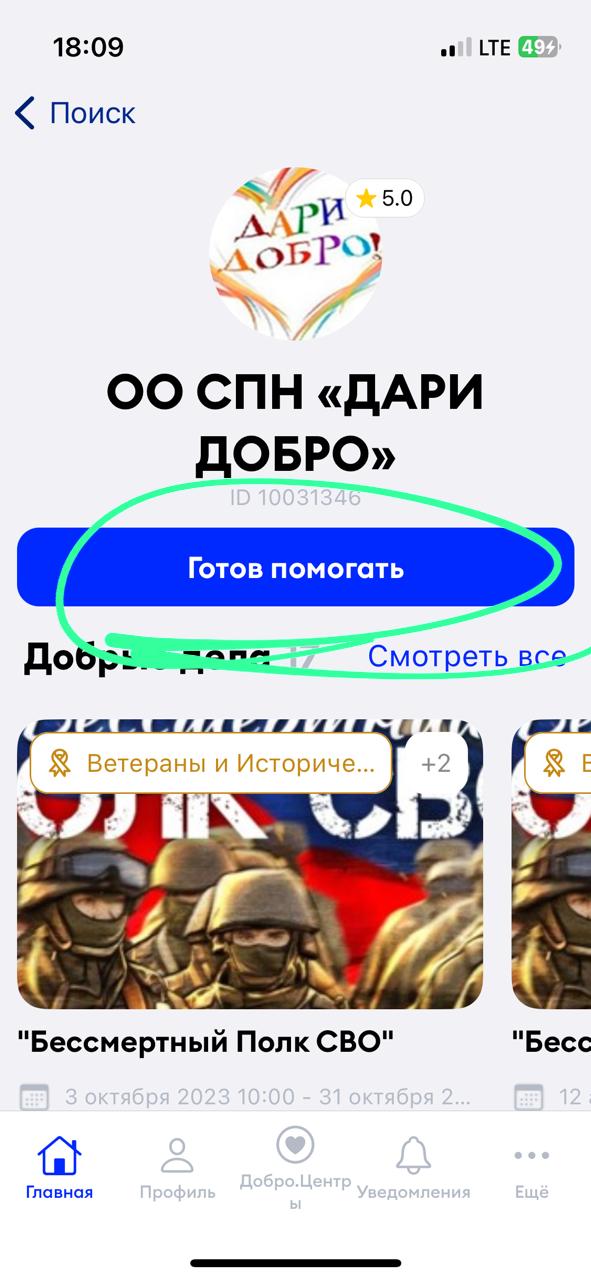 Осуществляется
переход на страницу
нашей организации
.
На ней необходимо нажать кнопку 
«Готов помогать», после этого вы
будете добавлены в список
волонтеров
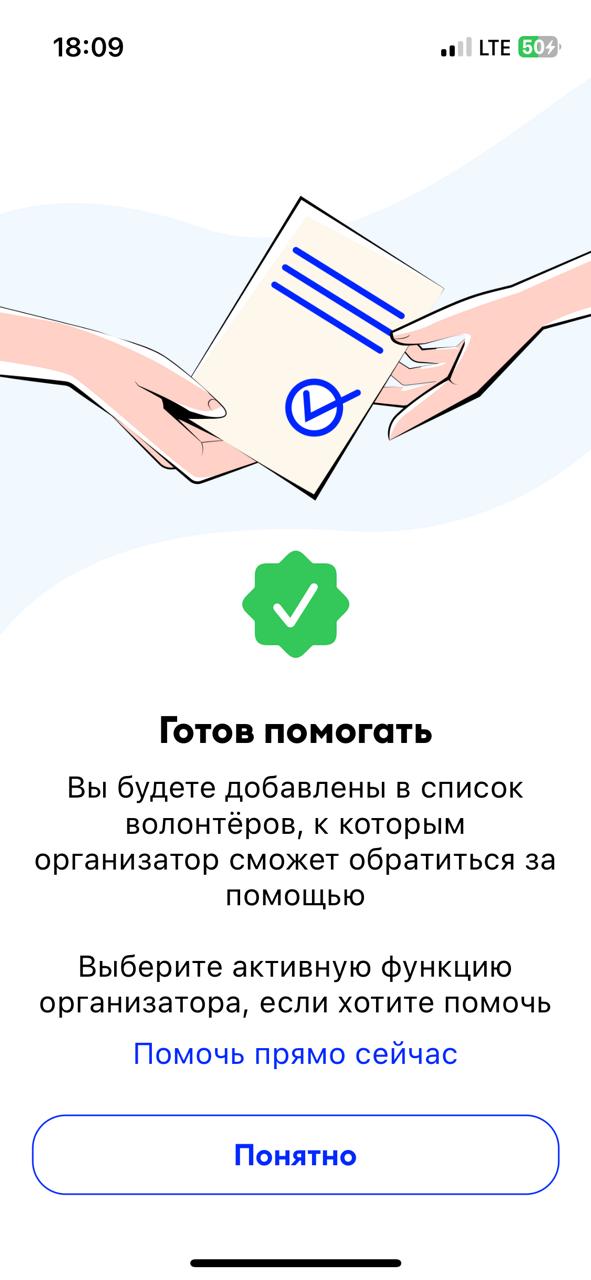 .
Второй этап
После добавления в список
волонтеров высветится
Окошко Готов помогать». Нажимаем
«Понятно», и нас должно перебросить 
на главный экран, где нам нужно 
выбрать действующую акцию, в которой вы
хотите принять участие
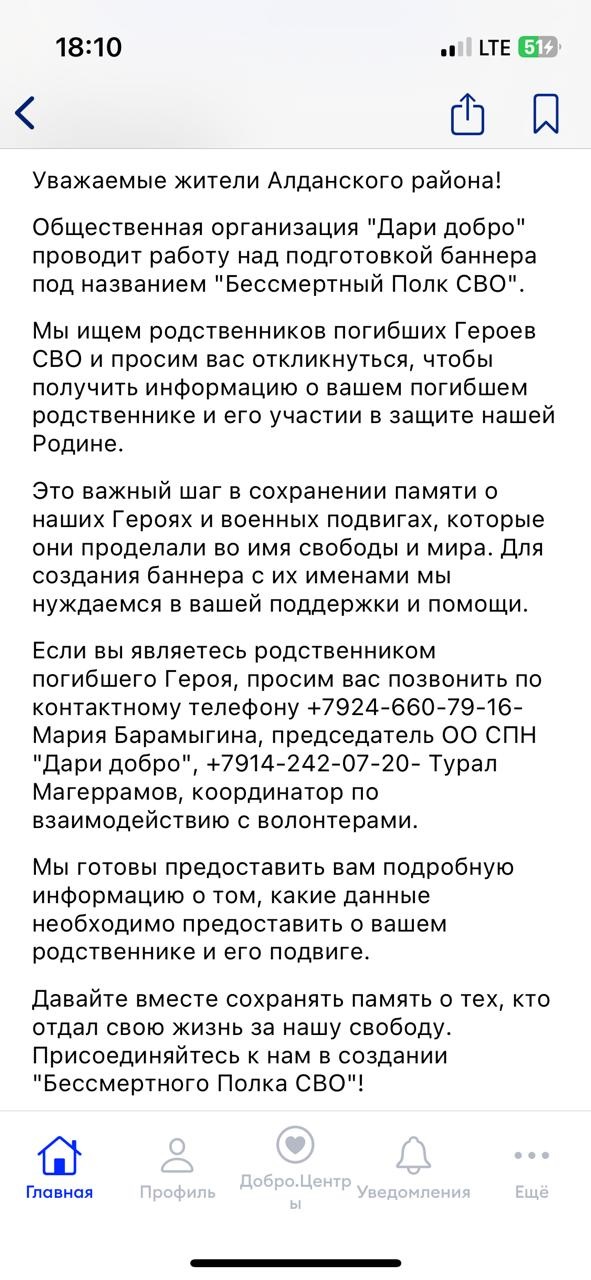 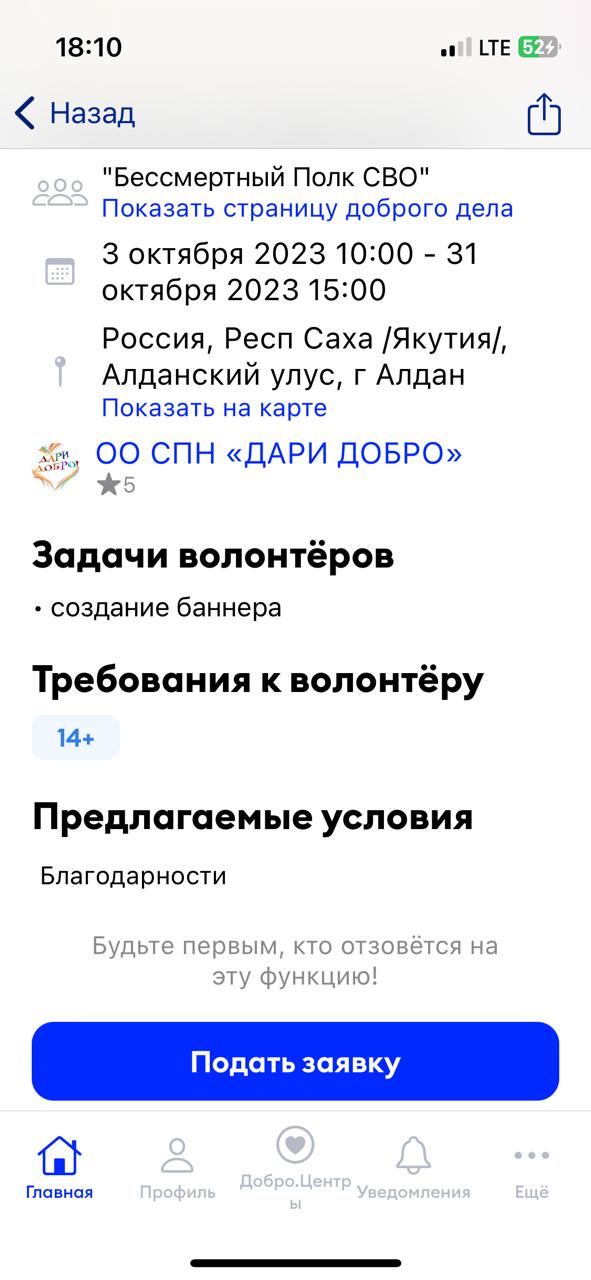 Подаем заявку
Прочитав всю информацию, нажимаем на кнопку «Подать заявку»
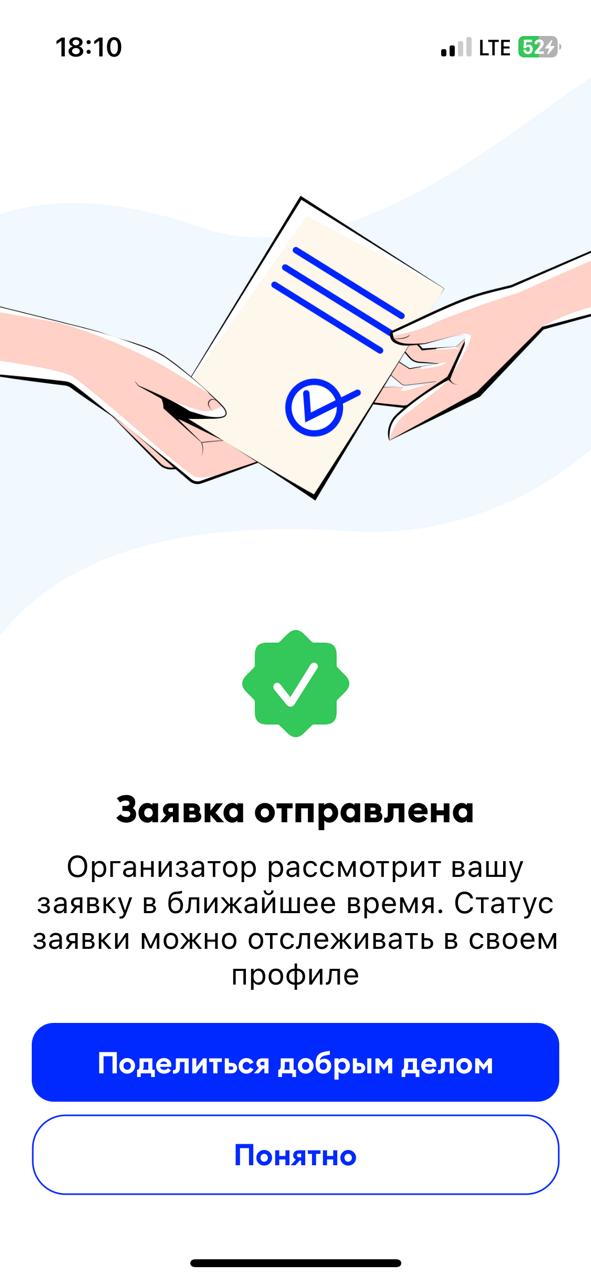 Заявка отправлена
Организатор должен будет рассмотреть вашу заявку в ближайшее время. 
Статус заявки можно отслеживать в своем профиле, который вы ранее регистрировали.
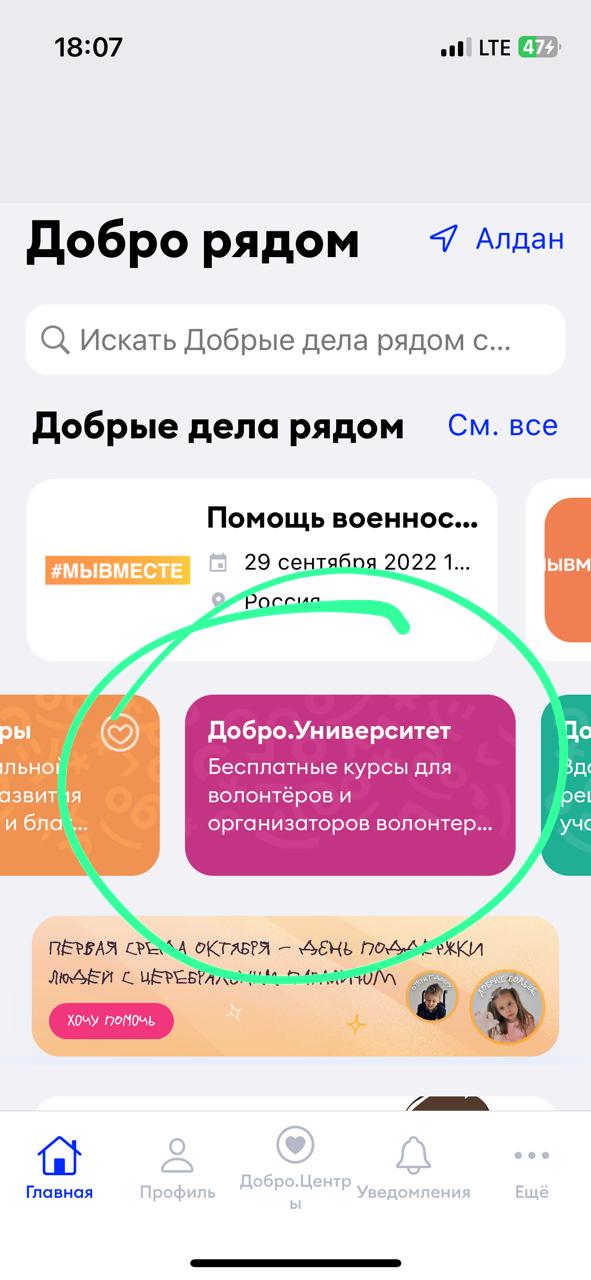 Третий этап
На главной странице сайта «Dobro.ru» находится вкладка «Добро.Университет», зайдя на которую вы можете пройти бесплатное обучение, благодаря которому вы сможете получить как базовые знания о волонтёрстве, так и информацию, необходимую для вашего дальнейшего продвижения в этой сфере.
Переходим на эту вкладку.
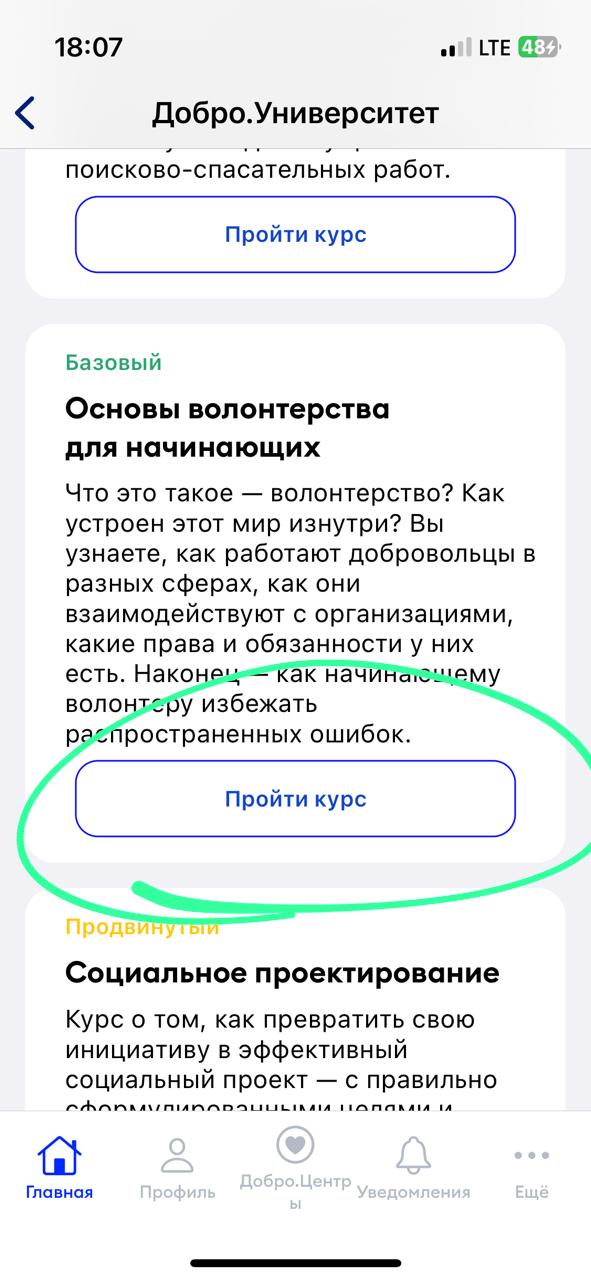 Основы волонтёрства для начинающих
.
В открывшейся вкладке выбираем базовый курс «Основы волонтёрства для начинающих» и нажимаем «Пройти курс».
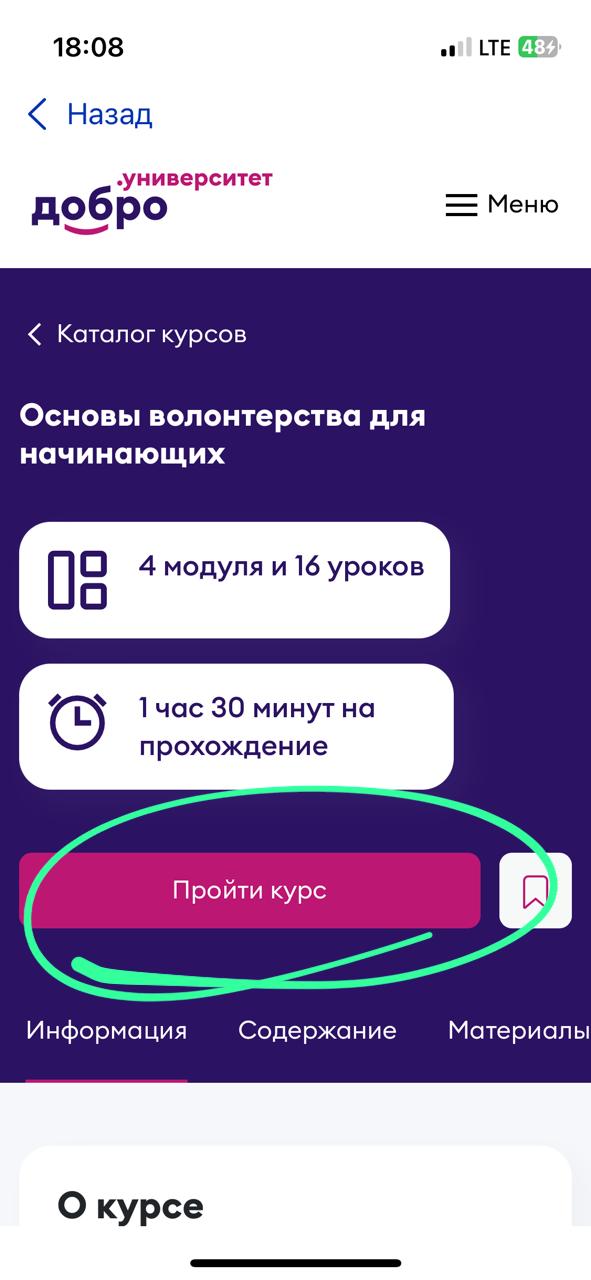 Прохождение курса
Нажимаем на кнопку «Пройти курс», далее смотрим видео и выполняем предложенные на этом курсе задания.
После прохождения курса вам будет выдан подтверждающий сертификат.
Проходить представленные на сайте бесплатные курсы можно в любое время
.
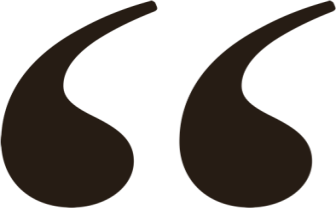 Если каждый будет делать добро в пределах своих возможностей, возможности добра станут безграничными.                                    (с) Фазиль Исканде
Соотношение благотворителей и благополучателей
Помощь СВО
Экологическая акция «Новая среда»
Новогодние поздравления
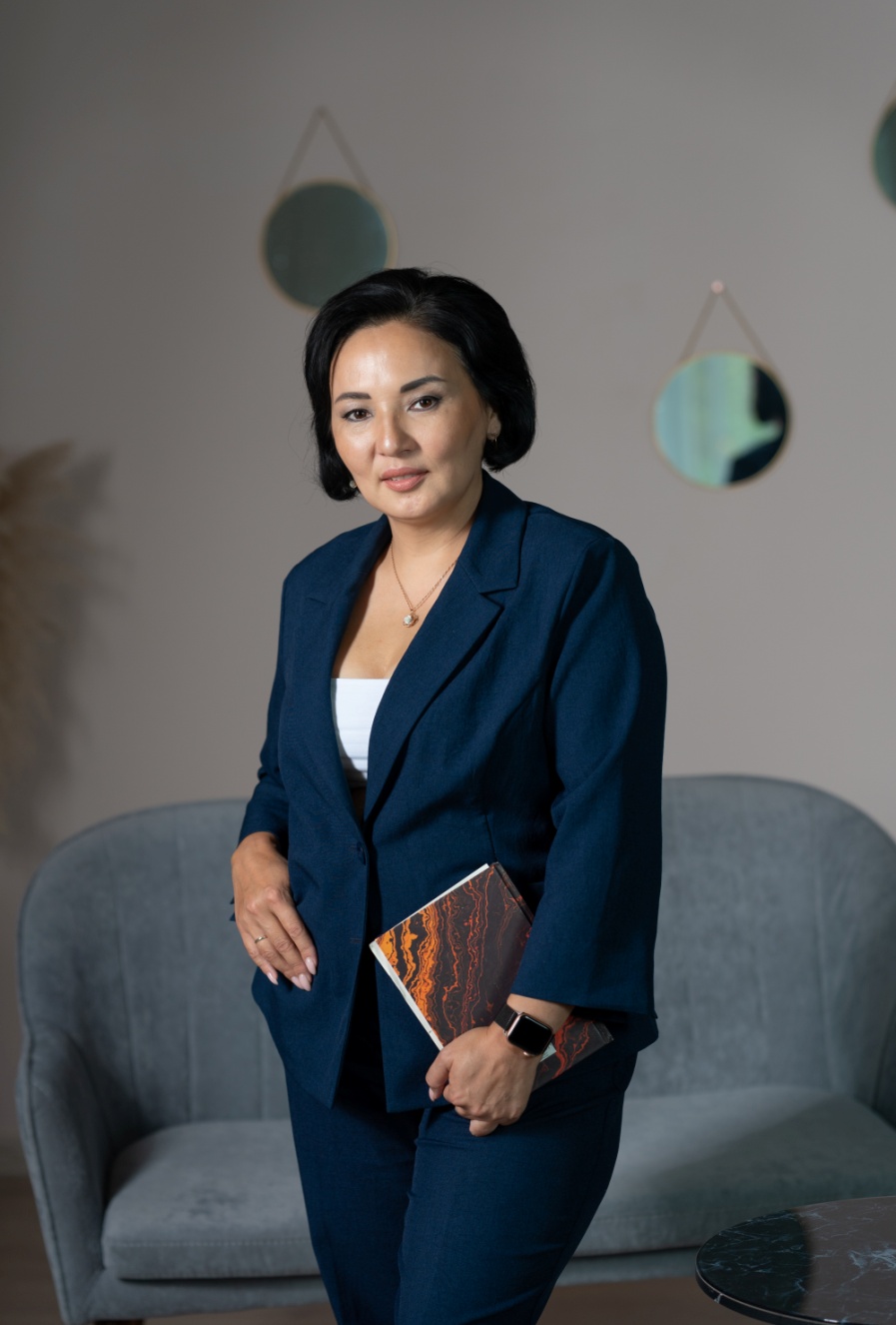 Директор
Барамыгина
Мария Борисовна
Наши контакты:
89245627997 – Мария     e-mail: baramygina_marya@mail.ru
89243512641 – Марина   e-mail: daridobro-aldan@mail.ru